Adelbert von Chamisso
Peter Schlemihls wundersame Geschichte
Adelbert von Chamisso
seinerzeit einer der beliebtesten deutschen Dichter
am 30. Januar 1781 auf Schloss Boncourt				     in der Champagne geboren
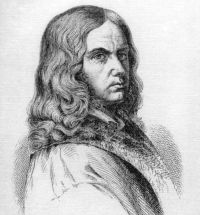 Sohn des Grafen Louis Marie 
    de Chamissot
1790 Umsiedlung nach Berlin
„Ich bin Franzose in Deutschland und Deutscher in Frankreich […] ich bin nirgends im Platze, ich bin überall fremd.“

1813 Peter Schlemihls wundersame Geschichte
1815 – 1818 naturkundliche Expedition zum Nordpol  Reisebericht Reise um die Welt
1819 Heirat mit Antonie Piaste  Liederzyklus Frauenliebe und -leben
21. August 1838 gestorben
Peter Schlemihls wundersame Geschichte
Märchenerzählung
Übergangswerk zwischen Romantik und dem bürgerlichen Realismus
realistische Merkmale:
Darstellung der unheilvollen Macht des Geldes 
konfliktreiches Verhältnis von Individuum und Gesellschaft bezeichnet
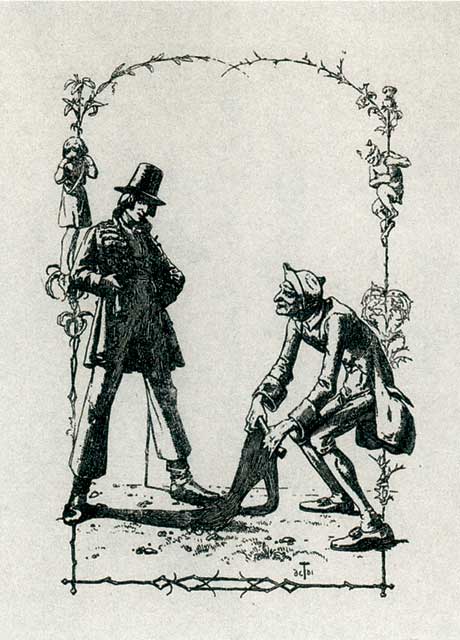 Was wollte der
Mann in grauem 
Rock von Schlemihl?
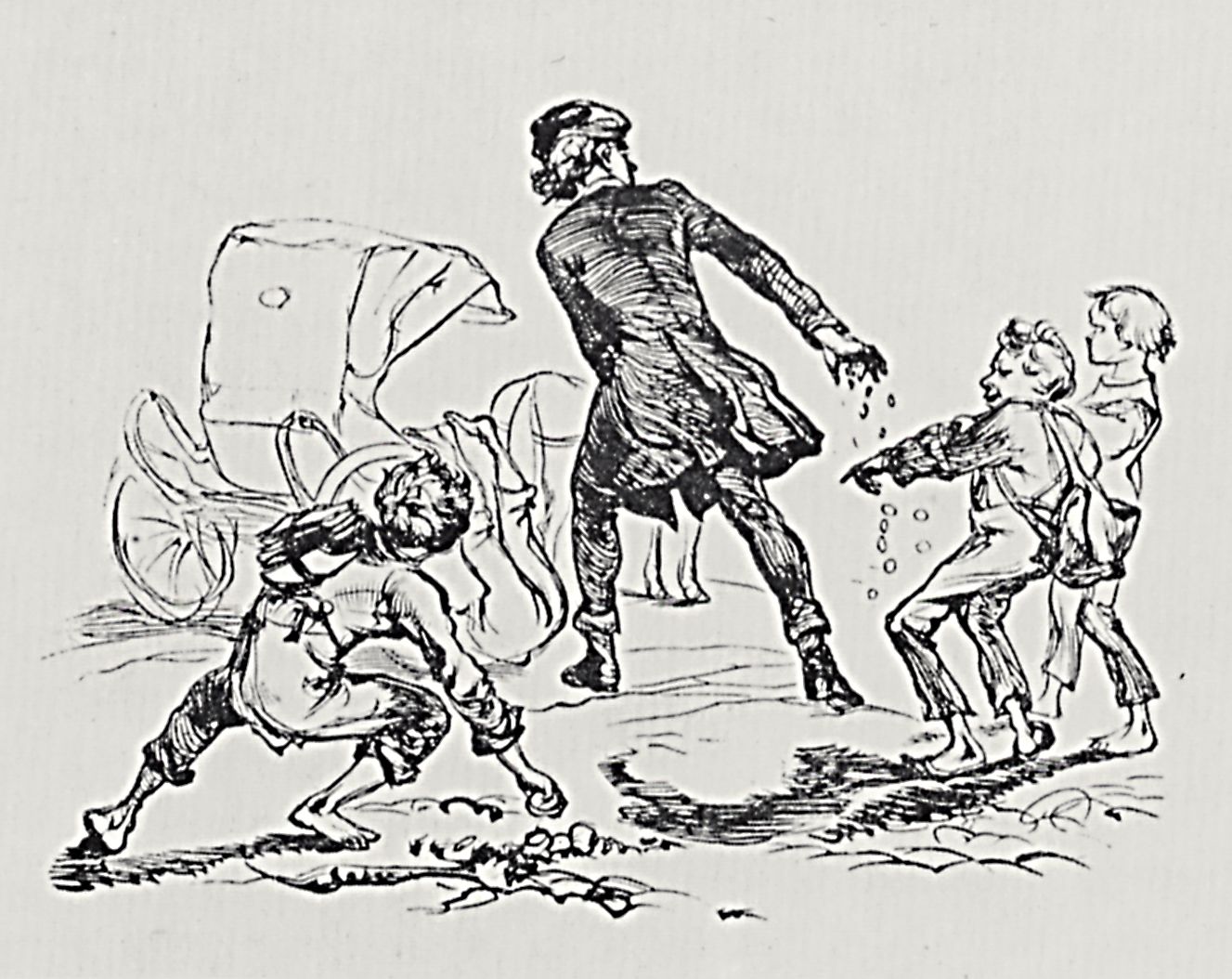 „Ordentliche Leute pflegten ihren Schatten mit sich zu nehmen, wenn sie in die Sonne gingen.“
Was stellt der Schatten dar?
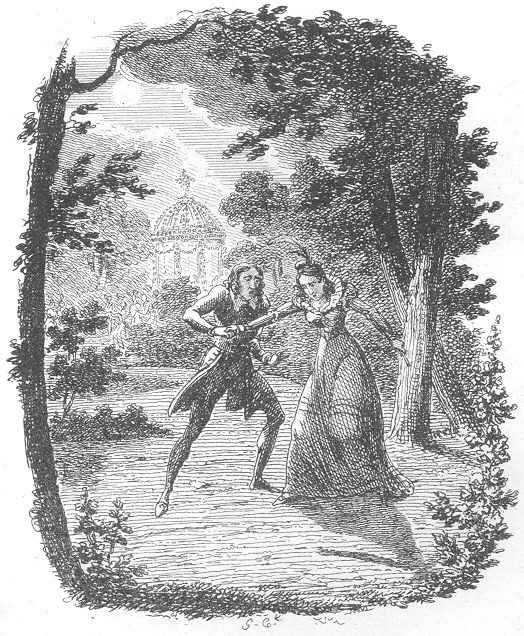 alltägliche Sachen,
	die man mehr schätzen sollte
Symbol aller bürgerlichen Solidität 
Verlust des Schattens = Verlust der Heimat
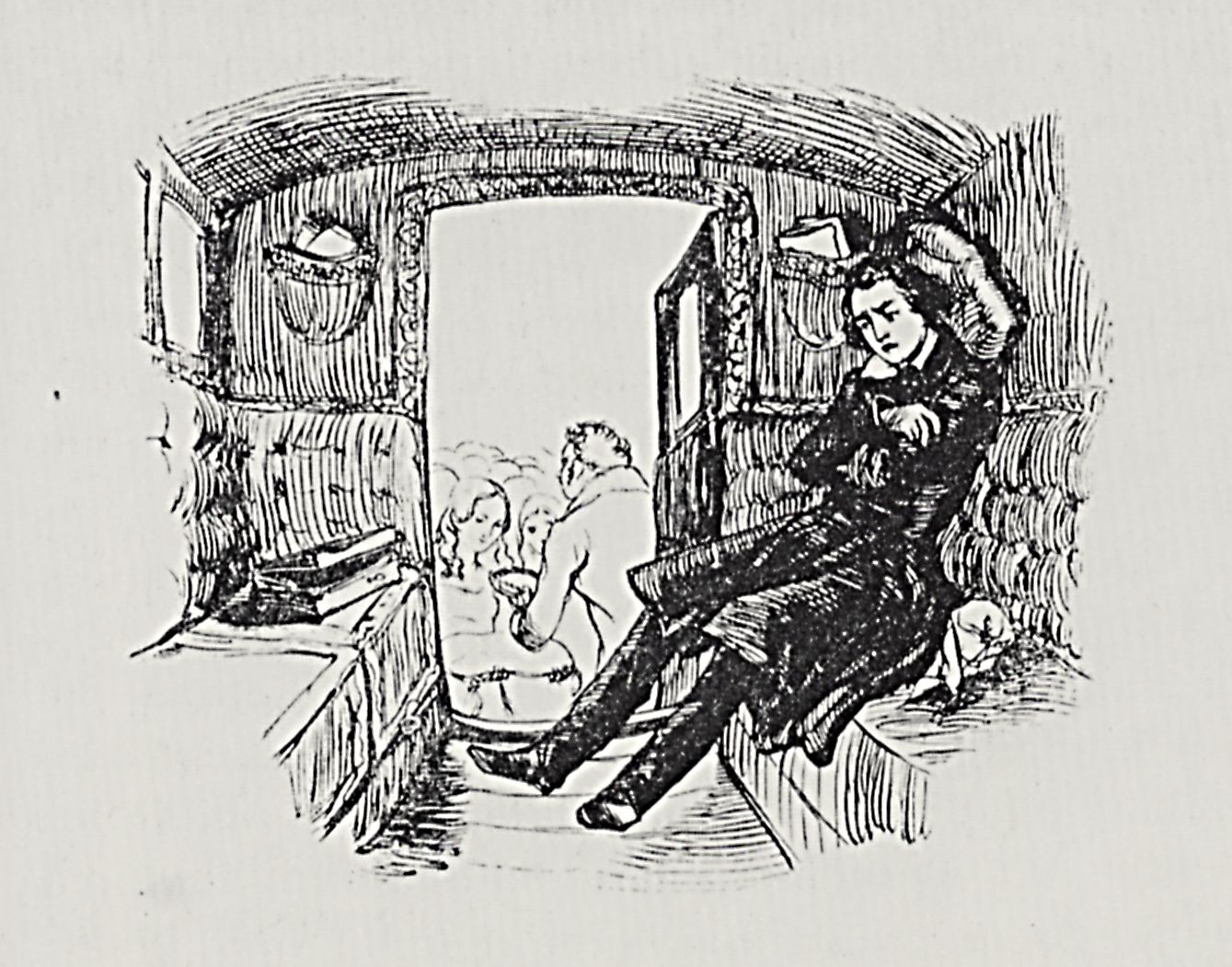 0
Welche Erklärung hatte Schlemihl für seine Schattenlosigkeit?
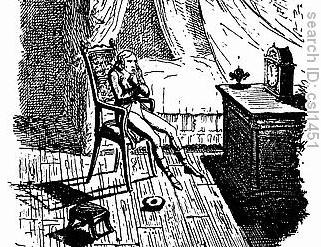 Warum hat er
    gelogen, wie er
    seinen Schatten
    verloren hat?
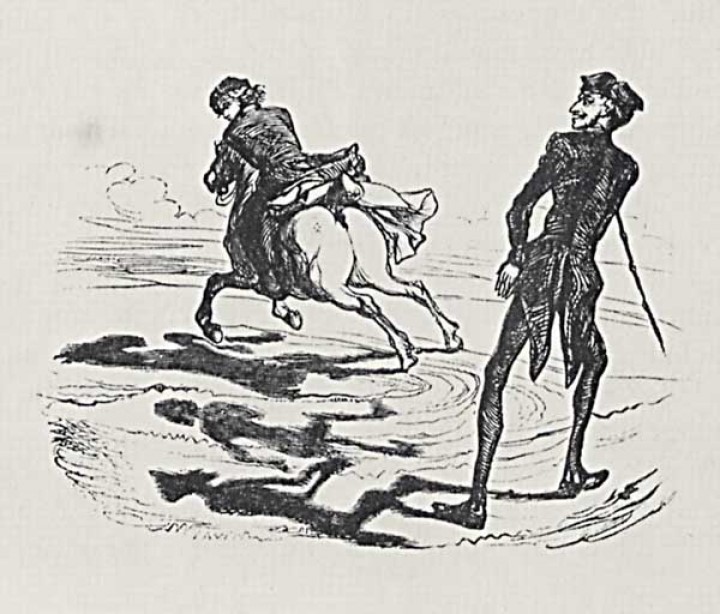 „Ich setzte meine Reise auf 				derselben Straße fort; es fanden 				sich bei mir alle 						Bequemlichkeiten des Lebens und selbst ihre Pracht wieder ein; ich konnte mich frei und leicht bewegen, da ich einen, obgleich nur erborgten, Schatten besaß, und ich flößte überall die Ehrfurcht ein, die der Reichtum gebietet; aber ich hatte den Tod im Herzen.“
„Justo judicio Dei judicatus sum; justo judicio Dei condemnatus sum.“
Das gerechte Gottesgericht hat mich urteilt; das gerechte Gottesgericht hat mich verurteilt.


		Wen stellte der graue Mann dar?
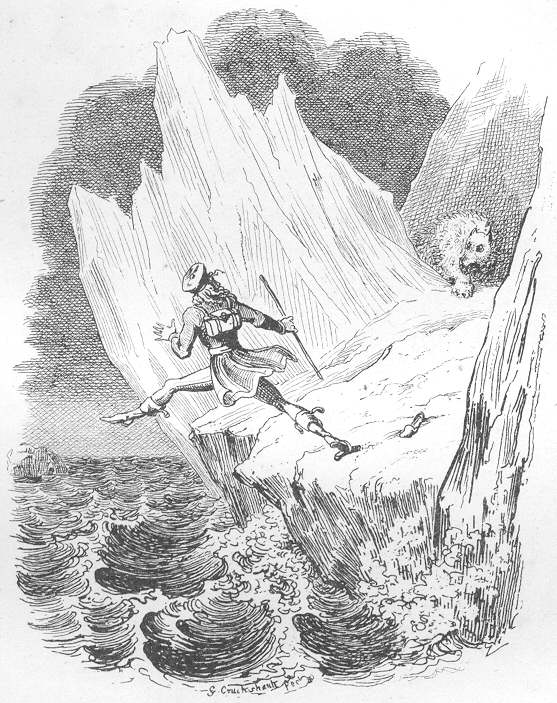 „Du aber, mein Freund, willst Du unter den Menschen leben, so lerne verehren zuvörderst den Schatten, sodann das Geld.“
Welche Erkenntnis ergibt sich aus dieser Geschichte?
Danke für Ihre
Aufmerksamkeit!